Bronies
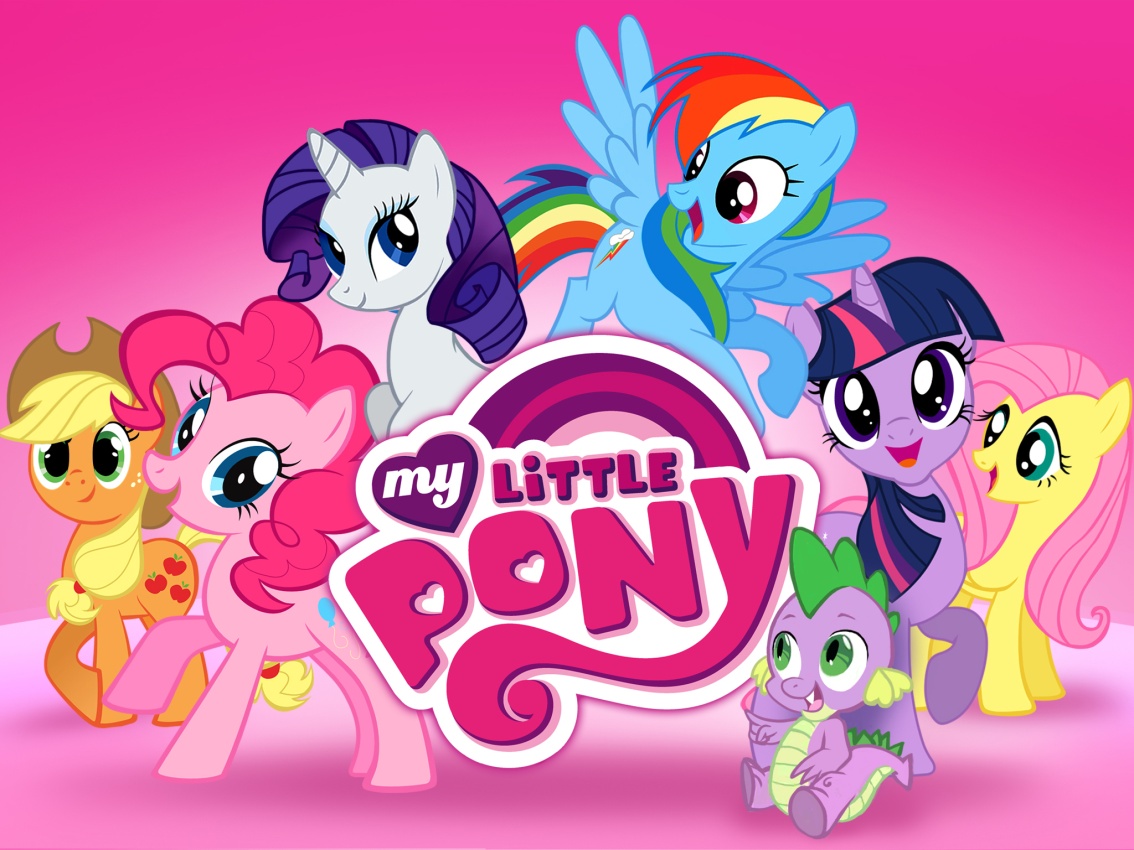 Synthesis Essay
Constructing the Introduction
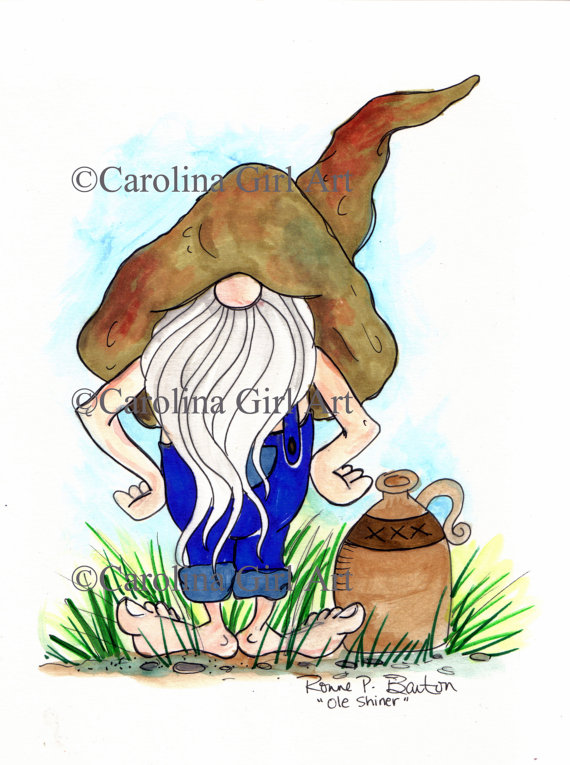 Declare Your Thesis !!!
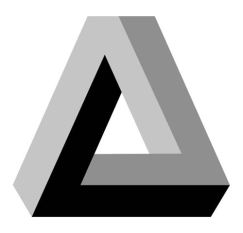 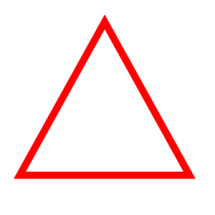 Declare Your Thesis
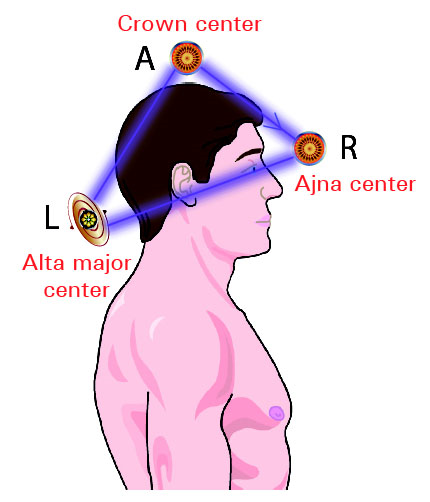 You Have a Triangulated Head
Student Sample Introduction
Bronies achieve a sense of camaraderie by rebelling against what is considered “normal” in our society. Since the intended demographic for the show is so different from them, Bronies ultimately create a bond with one another by pushing the boundaries of what society deems appropriate and by finding a place in society where they feel like they belong.
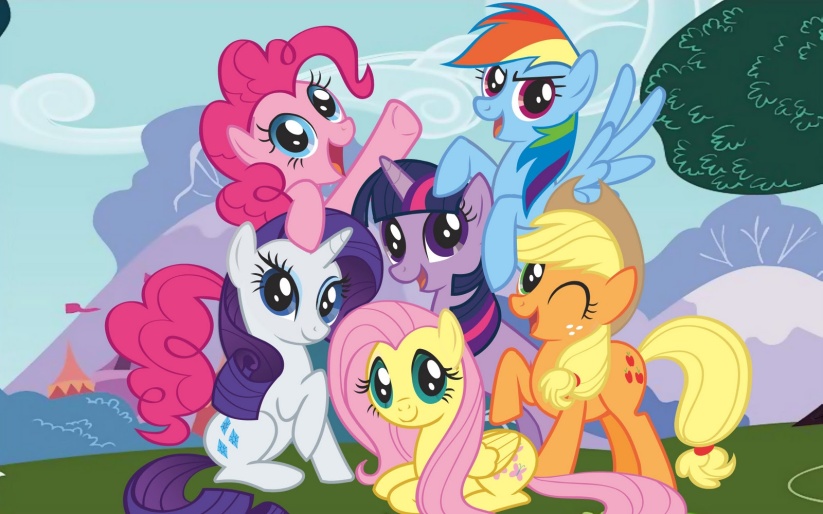 Student Sample Introduction
The children’s television show “My Little Pony” gives young adults a sense of belonging. Bronies are missing a sense of identity usually developed as a child, and in order to fill the void they associate themselves with others that share their social struggle.
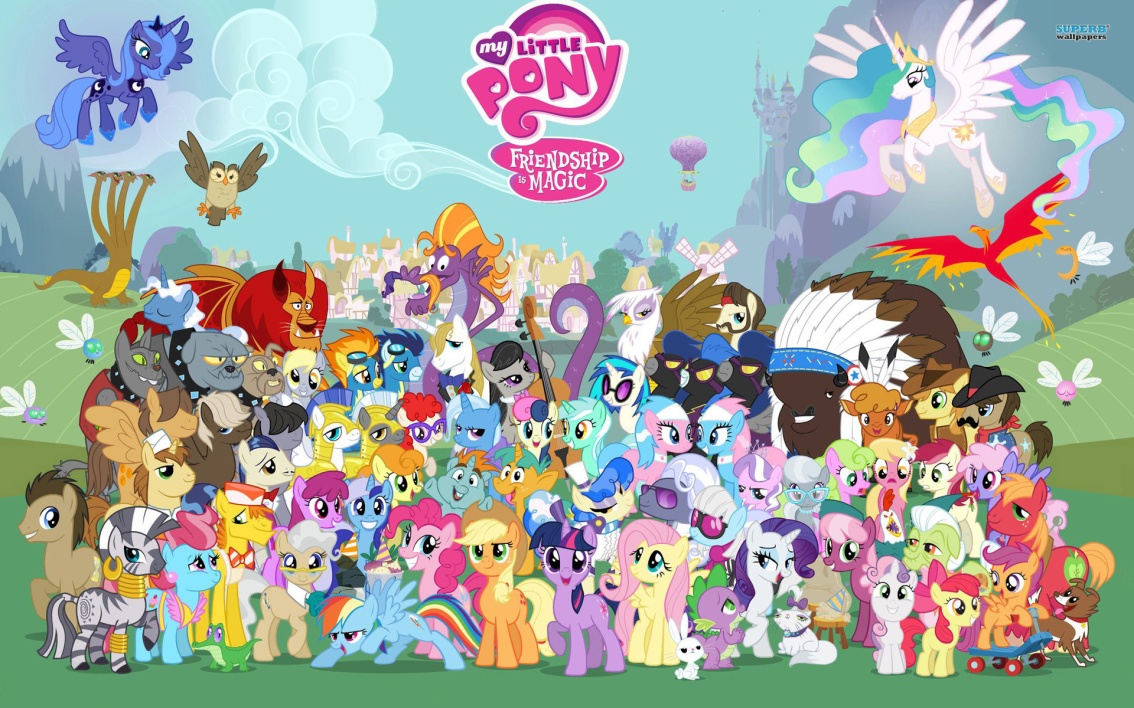 Student Sample Introduction
Those who join the Brony phenomenon lack individuality. The show My Little Pony: Friendship is Magic assists bronies in filling the void that is their identity while also providing them with a sense of belonging.
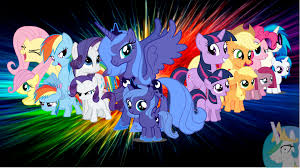 Student Sample Introduction
The Brony phenomenon provides a temporary identity for many men. Stuck on Erikson’s fifth stage of development, they are avoiding finding their own role in society.
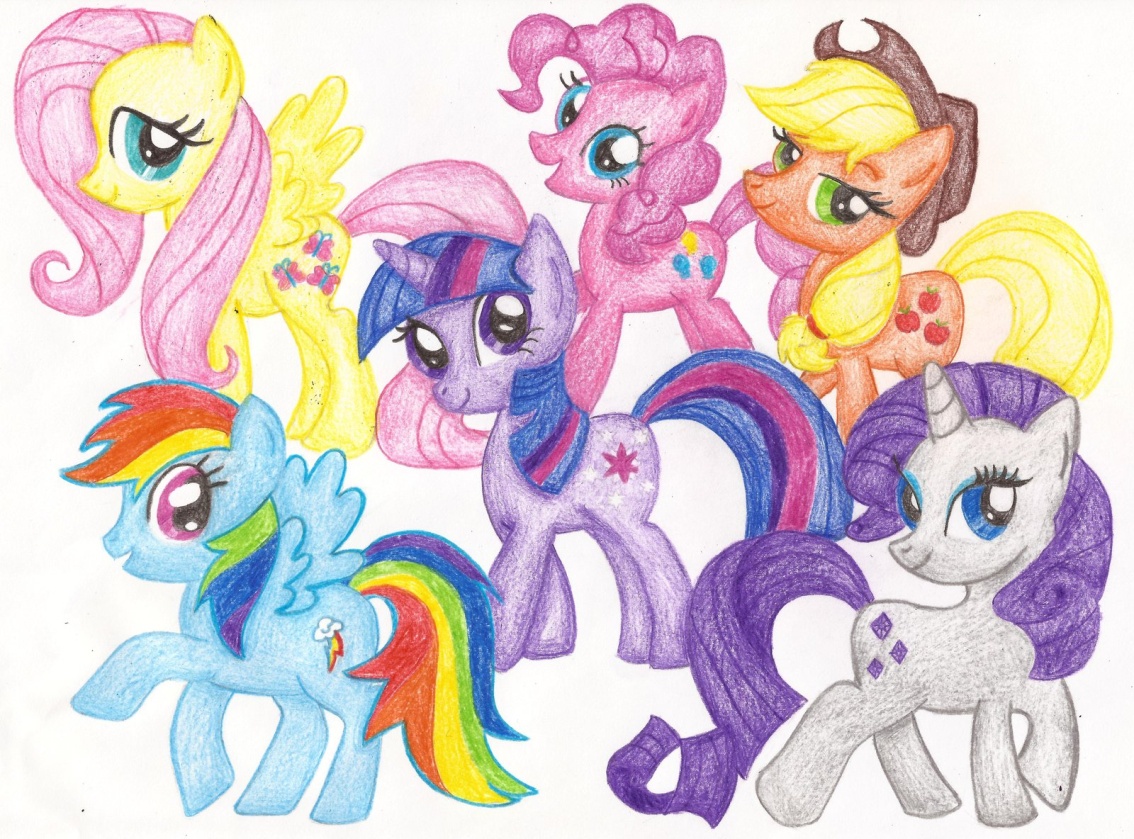 1st Premise BankArgue … No Summary
Bronies live vicariously through My Little Pony.

The brony phenomenon began as a way to rebel against the norms of society.

 
* The Bronie phenomenon provides outcasts with a feeling of acceptance.
* There is strength in numbers.
* The Brony phenomenon is a form of escapism from today’s harsh world.
* “My Little Pony” is used as an escape from reality.
* The show My Little Pony: Friendship is Magic provides bronies with a sense of belonging they lacked as children.
* Pre-set expectations further cause bronies into this stage of role confusion.
How To Synthesize
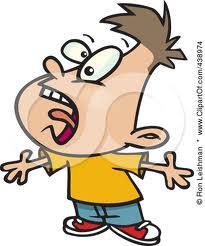 In each paragraph, you need to quote from at least 2 sources !!!
Bronies live vicariously through My Little Pony. Not fully developed on a psychological level, they “are particularly inclined to enjoy the projection of themselves into another” (Rochat, 729). Instead of creating character within themselves, Bronies are going through the stage of moratorium. They are delaying their development further through their obsession. The various characters on the show each represent a different element of harmony, which attracts these confused men. Traits such as friendship being portrayed make them see themselves in the ponies. Daniel, a young man with Aspergers, noted that he could see his own personality in the pony Twilight Sparkle (Bronies Documentary). Aspergers syndrome prevented him from having social interactions and My Little Pony helped him further avoid this fear. Instead of helping Daniel, the show allowed him another escape from the real world. He saw no point in actually being social because he could use Twilight Sparkle as almost an alter ego for himself. Many other bronies also adopt “someone else’s value systen” (Flemming, 9-11) to avoid their inner lack of identity. In this case, they are fostering the value system of fictional ponies. This stalls their search for a societal role even further. Another brony named Lyle also used My Little Pony to find a position in society without continuing his psychological development. Prior to the show, Lyle claimed to be sad and lonely, but after embodying himself as one of the characters, he felt accepted. My Little Pony did not change the way he interacted with others. His feelings of acceptance came solely from the fact that the ponies all care for each other – and he saw himself in their role. According to Erikson’s model, Lyle, Daniel, and the thousands of others are stuck living a vicarious life to avoid developing on their own level.
What the Syllogism Should Look Like
2nd Premise = Quote From At Least 2 Sources In the Paragraph
1st Premise = An Argument
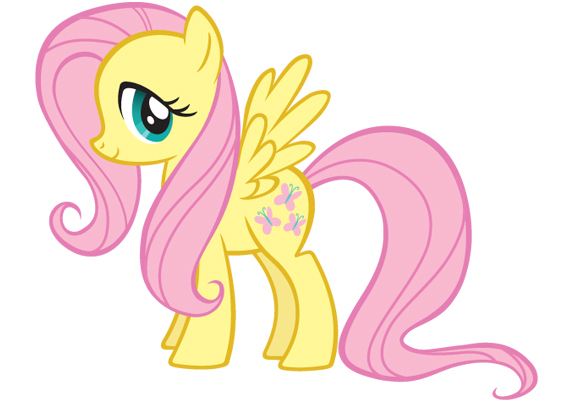 Conclusion = Analysis of Your Quotes
Another Student Syllogism
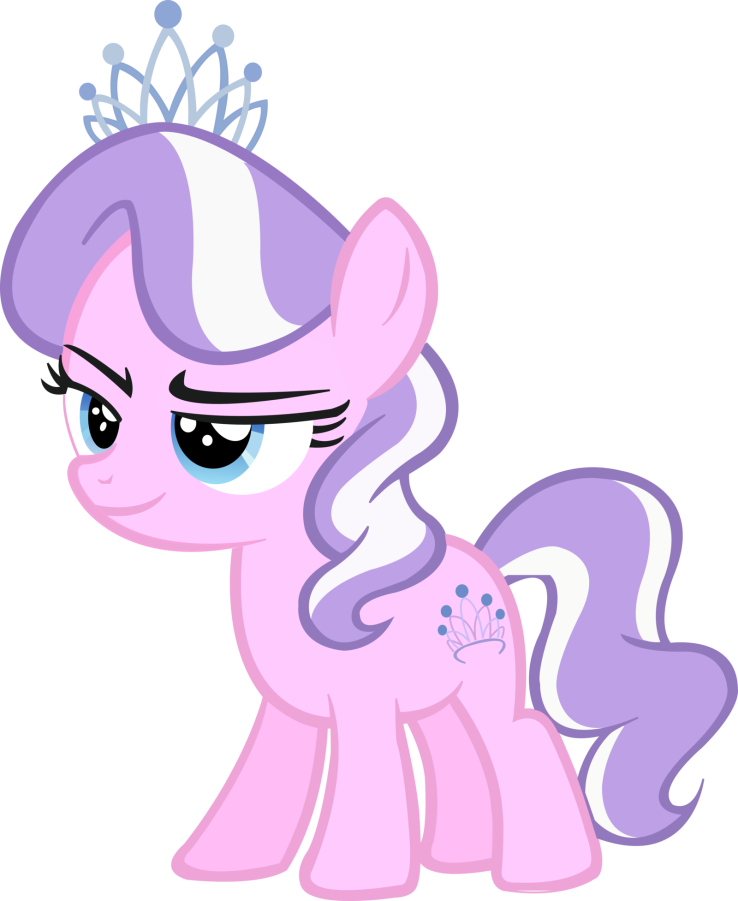 1st Premise Must Argue a Point !!!
Embed Your Quotes !!!
Pre-set expectations further cause bronies into this stage of role confusion. While learning how “to define and invent themselves” (Flemmings, 9-11) many bronies are deviating from their parents or society all together. Their confusion over their inner feelings and what others expect of them quickly becomes too much. This causes them to turn to My Little Pony for a sense of security and a temporary identity. Growing up in North Carolina, Alex was exposed to the redneck lifestyle early on. Instead of becoming a redneck himself, Alex found a sense of comfort in My Little Pony (Bronies Documentary). His torn feelings led him to become confused, but finding the show brought him back to a sense of happiness. The community he had lived in all his life was anything but accepting of his love for My Little Pony. Even after his car window displaying a decal of the ponies was smashed, Alex continued to be passionate for the show. Being stuck in Erikson’s fifth stage caused him to lack the understanding that his role as a brony was not socially acceptable.  It is much easier for bronies to become “the protagonists of the story they follow” (Rochat, 729) than continue their search for an identity that both suits their personality and will not force them into permanently becoming a social outcast. Although society tends to reject all bronies, they are aware that their love for My Little Pony will not continue forever and thus they will not have to feel like outsides forever. Their fear that finding a permanent identity could cause them indefinite rejection causes them to avoid further psychological development.